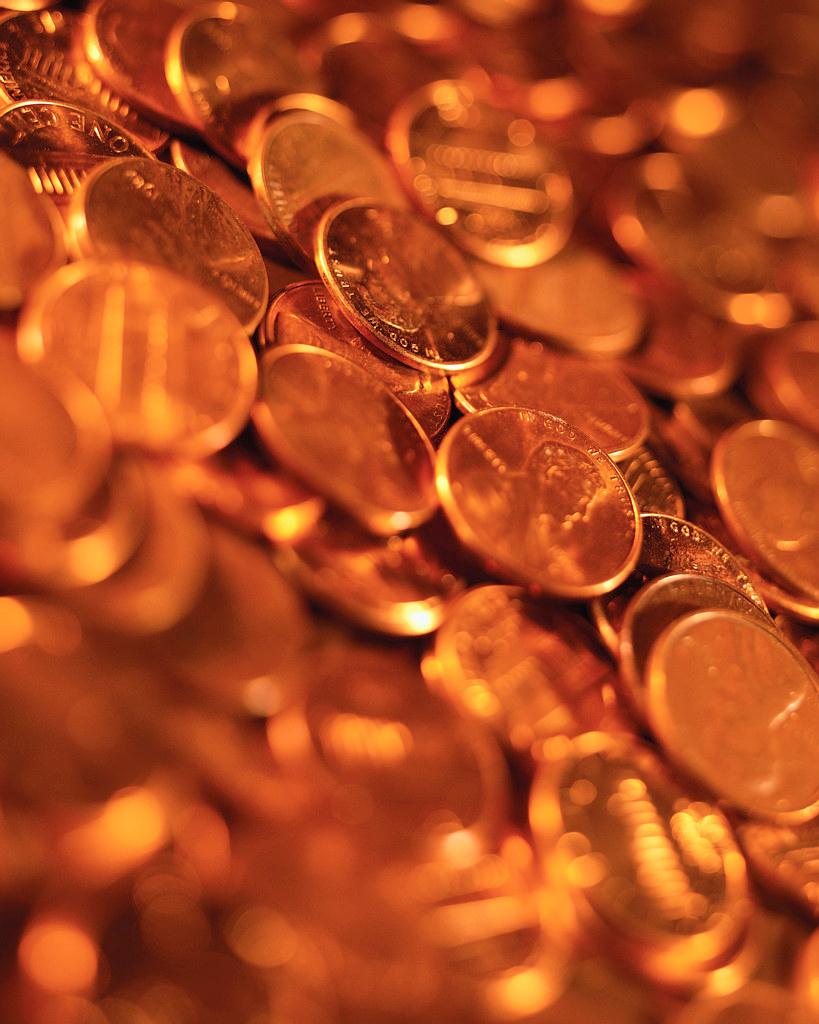 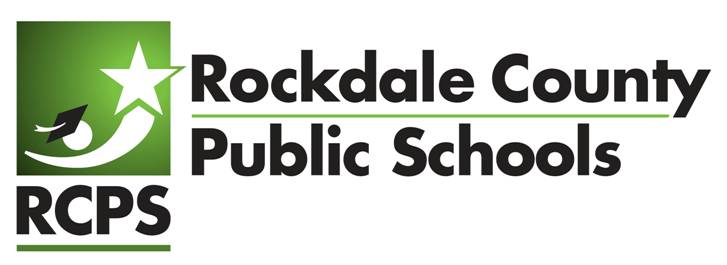 E-SPLOST VIFacts and Information
December 2023
What is E-SPLOST?
It is a one penny sales tax that allows for shared contribution to education, including visitors to the county who spend money on gas, food, hotels, and retail items.
Education Special Purpose Local Option Sales Tax
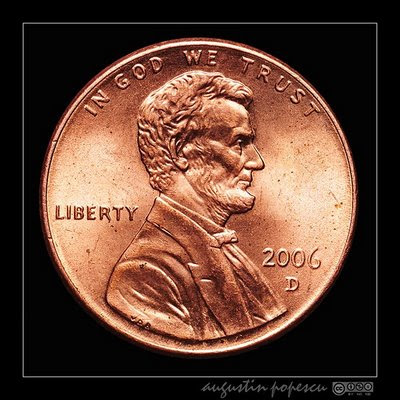 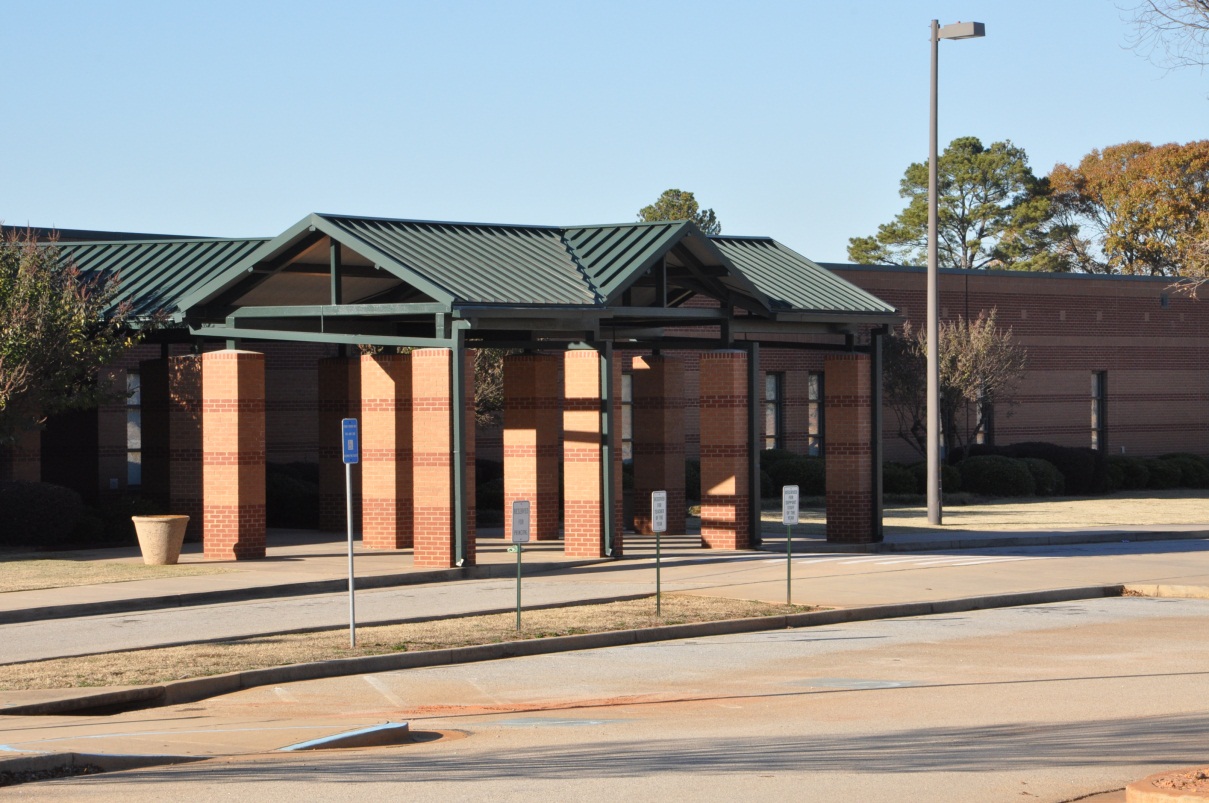 What Can E-SPLOST be used for?
Capital expenditures
Debt retirement

RCPS is a debt –free school system.
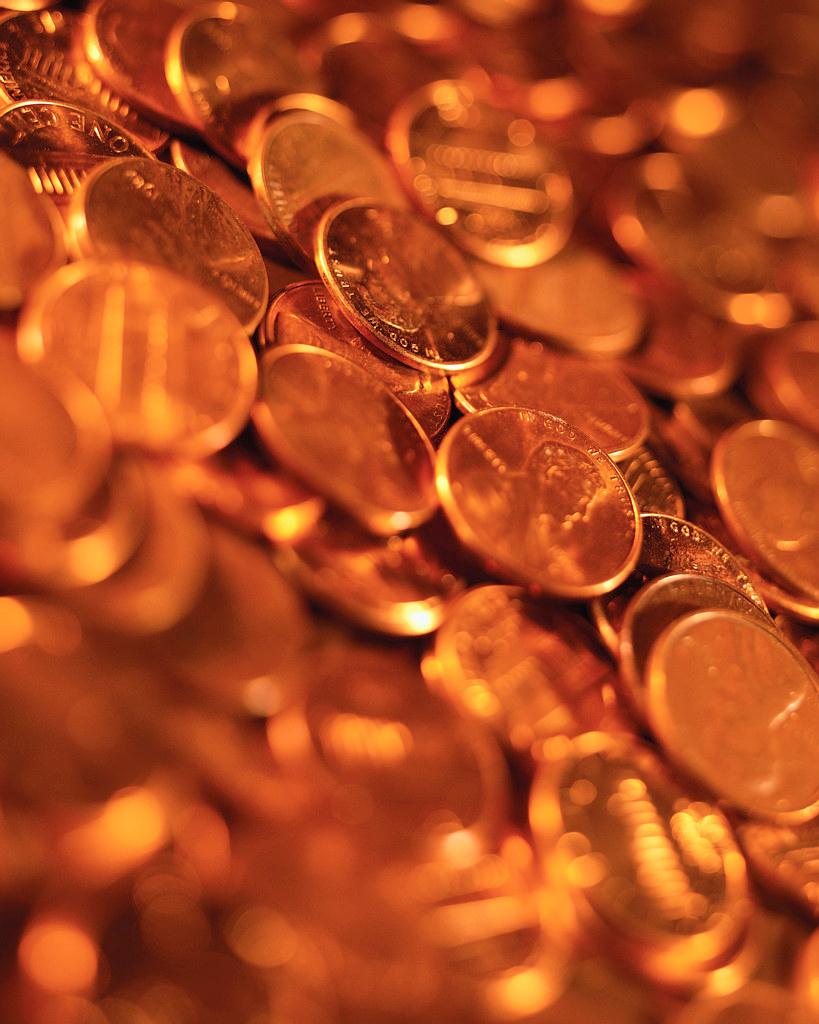 E-SPLOST VI will continue a twenty-five-year collection of pennies for public education in Rockdale CountyInformation & Process
E-SPLOST V = $85 million

Collection period beginning April 2019
Collection period ended September 2023

E-SPLOST VI = $135 million

Collection period beginning July 2024
Collection period ending July 2029
E-SPLOST History in Rockdale County
E-SPLOST I    Goal $58,952,117 Collected $58,602,335  99%
E-SPLOST II   Goal $79,555,700 Collected $65,596,999  83%
E-SPLOST III  Goal $94,804,445 Collected $69,843,000  74%
E-SPLOST IV  Goal $83,600,000 Collected $75,281,116  89%
E-SPLOST V   Goal $85,000,000 Collected $85,000.00+ 100%
E-SPLOST VI  Proposed $135,000,000
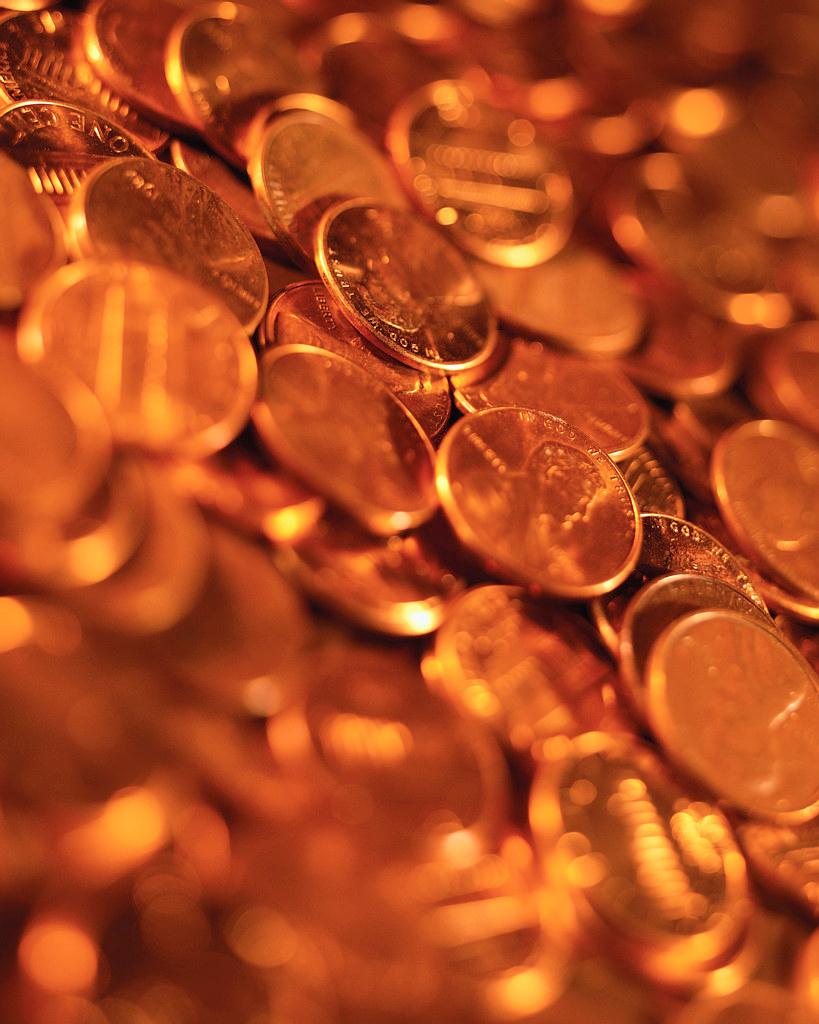 E-SPLOST VIProposed Capital Projects
Safety and Security
RCPS Strategic Plan: Goal Area IV
Teaching and Learning
		RCPS Strategic Plan: Goal Area II
Technology
RCPS Strategic Plan: Goal Areas II and V
Facilities
RCPS Strategic Plan: Goal Area V
Safety and Security
Communications / Surveillance Equipment
Security camera upgrades/expansions
Expand key card access (interior, general use areas)
Add buzz-in door options at front desks
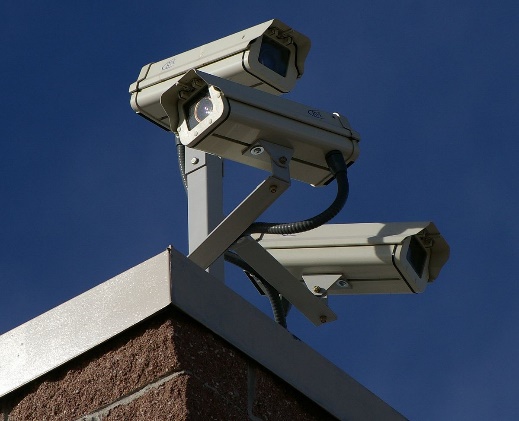 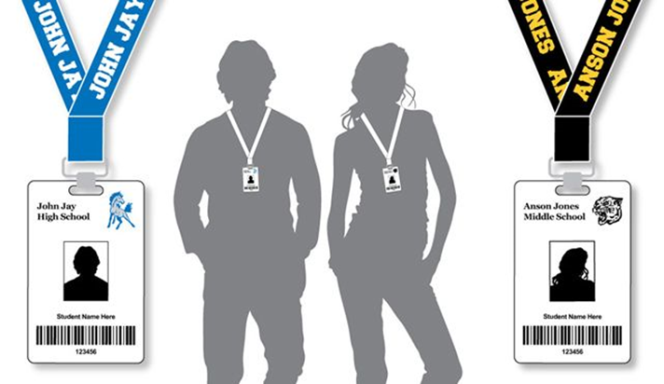 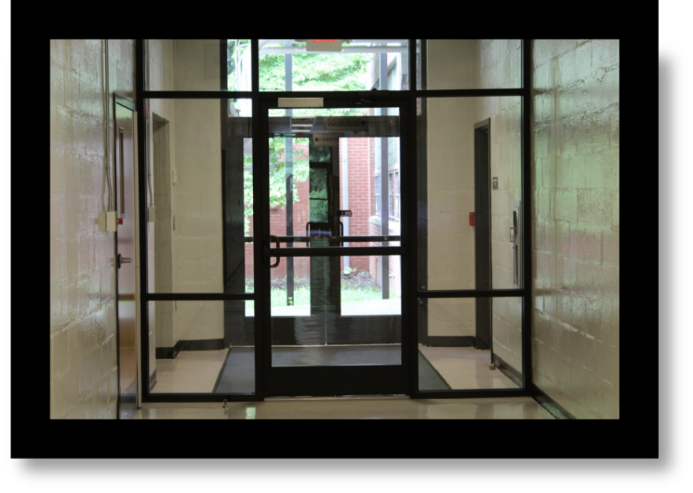 Safety and Security
Safety and Security Equipment
Replace select AEDs districtwide
Security vehicles replaced through the district fleet rolldown process
Open Gate purchases for all site locations
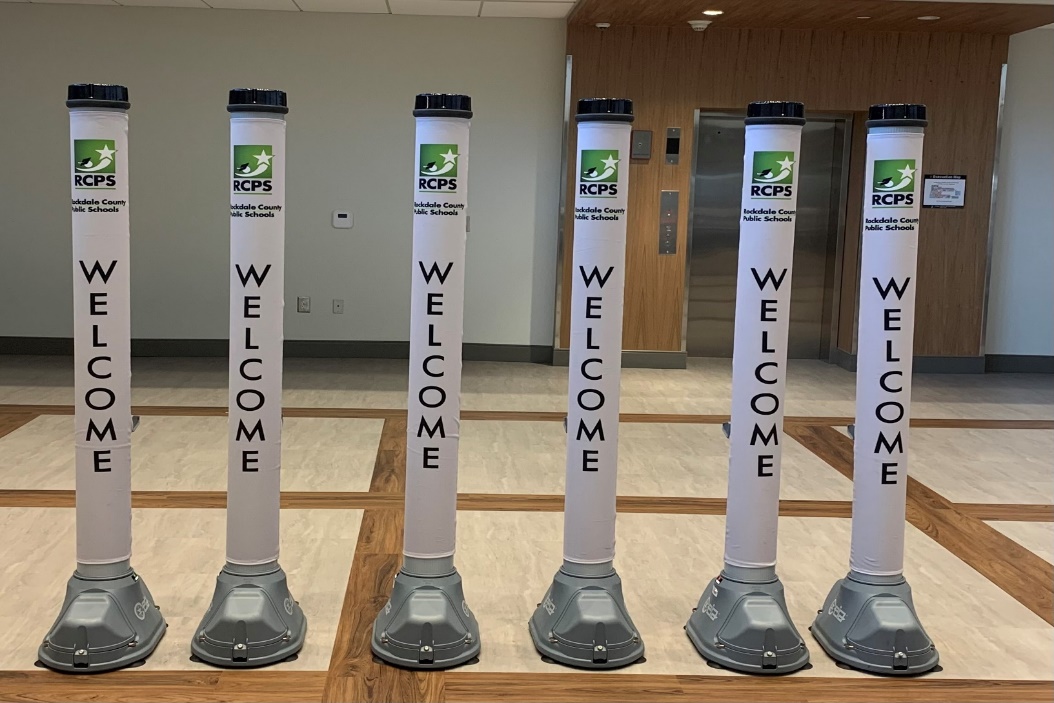 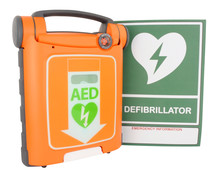 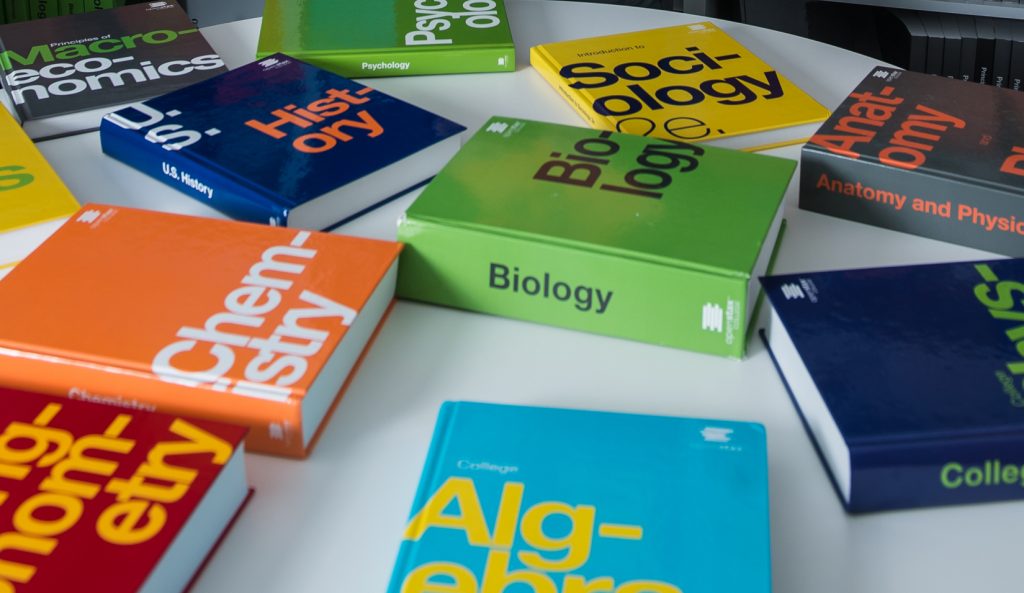 Teaching and Learning
Instructional Supplies
Textbooks
This Photo by Unknown Author is licensed under CC BY
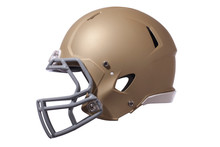 Teaching and Learning
Specialty and School Programs
Band uniform replenish
Athletic safety equipment and uniforms
Musical instruments
Miscellaneous art program equipment
Film career pathway space for training and equipment
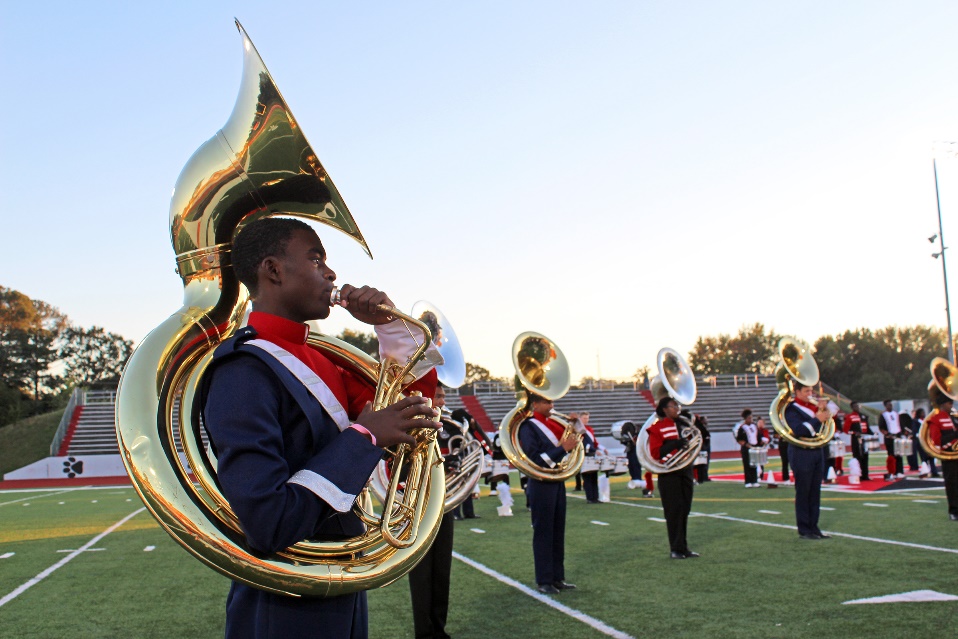 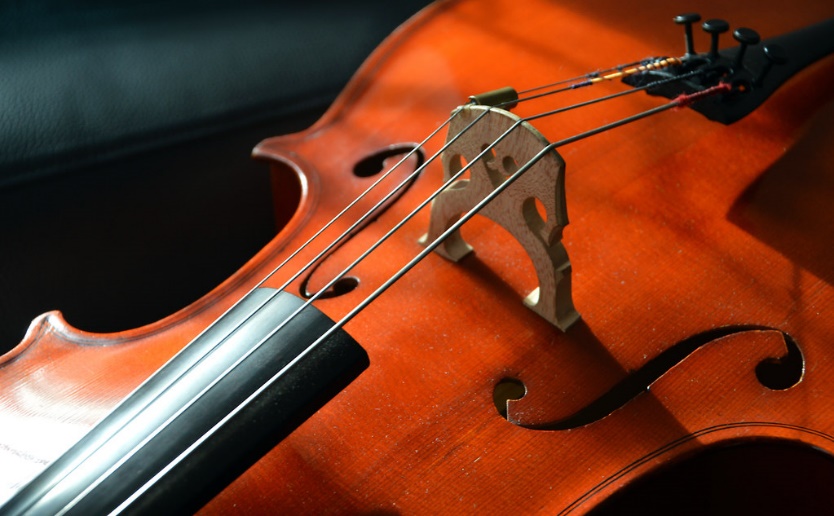 This Photo by Unknown Author is licensed under CC BY
Technology
Learning Reimagined 1:1 program
Replacement cycle for student laptops, grades 2-12
Replacement cycle for student iPads, grades Pre-K – 1
Replacement cycle for teacher laptops
Replacement cycle for staff laptops
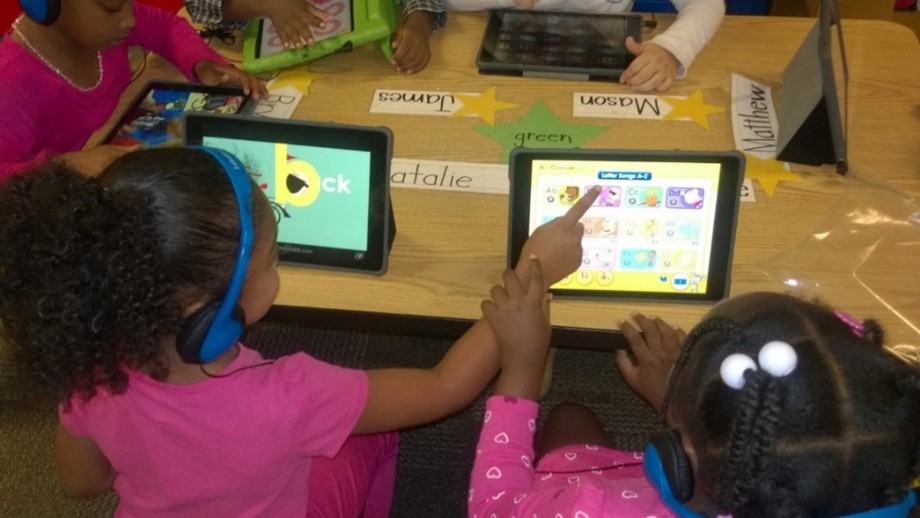 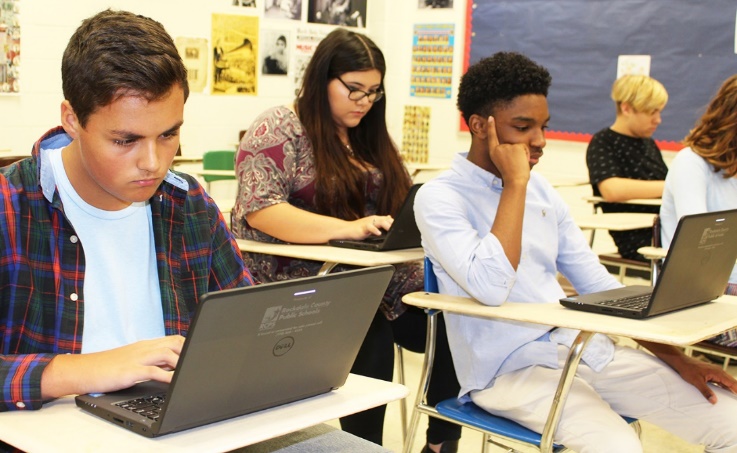 Technology
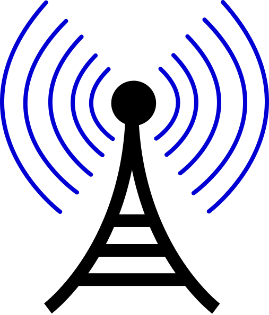 Infrastructure upgrades
Classroom modernization
Wireless network
Administration computers
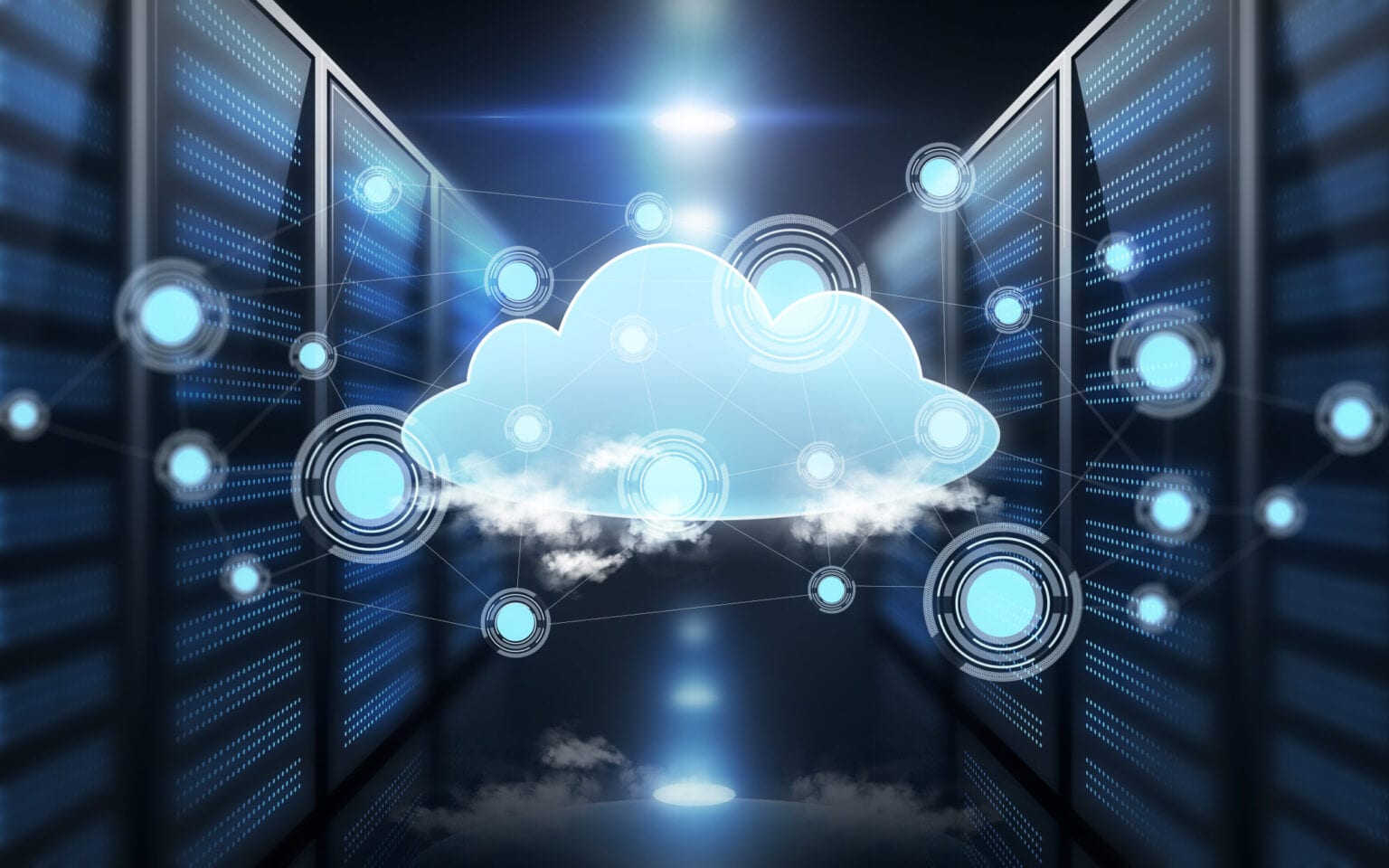 Facilities
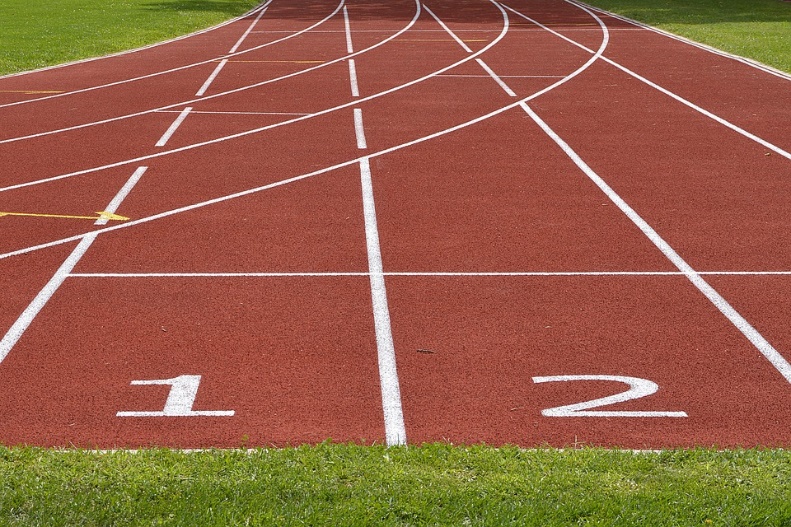 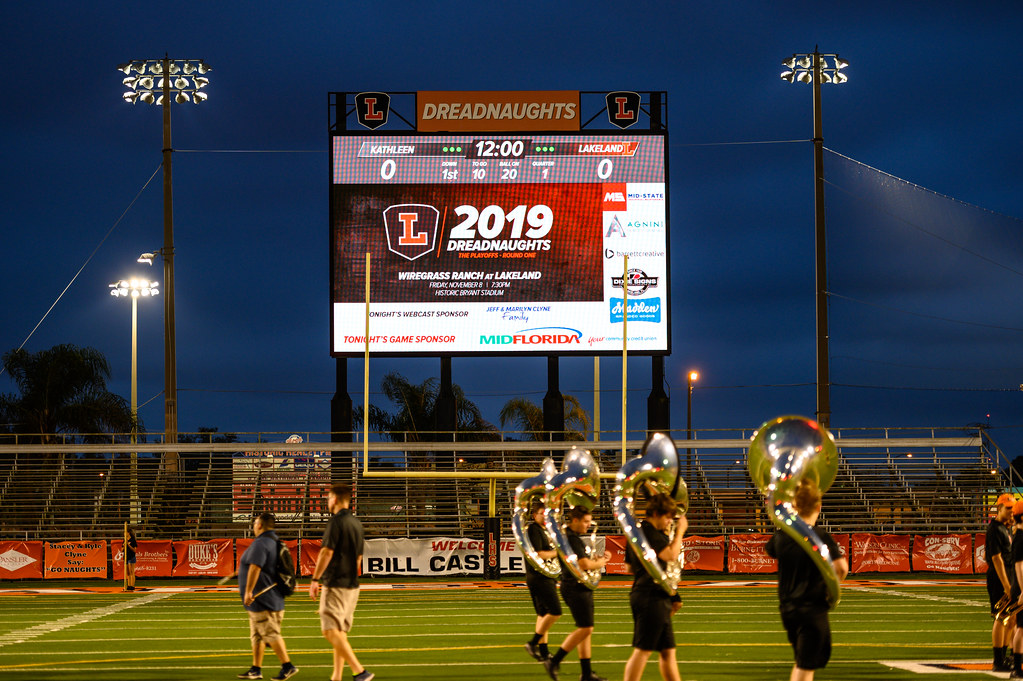 Athletic Upgrades/Refurbishing
Protective athletic equipment
Digital scoreboards
Gym floors
Baseball / softball fields
Track refresh
HHS gym
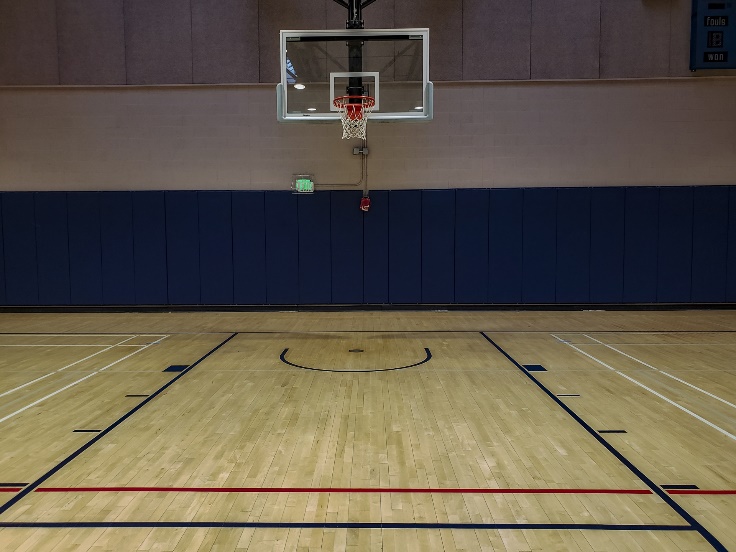 Facilities
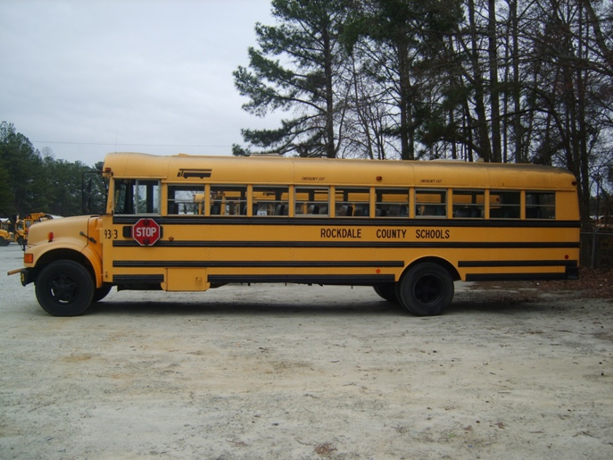 Upgrading the Fleet
Buses
Fleet Vehicles
Local Facilities Plan - Site Improvements:
HVAC Upgrades
LED Lighting
Back-up Power Gen
Painting	
Pavement/parking lot striping
Signage
Flooring
Power upgrades
Potential Land Purchase for Future Schools
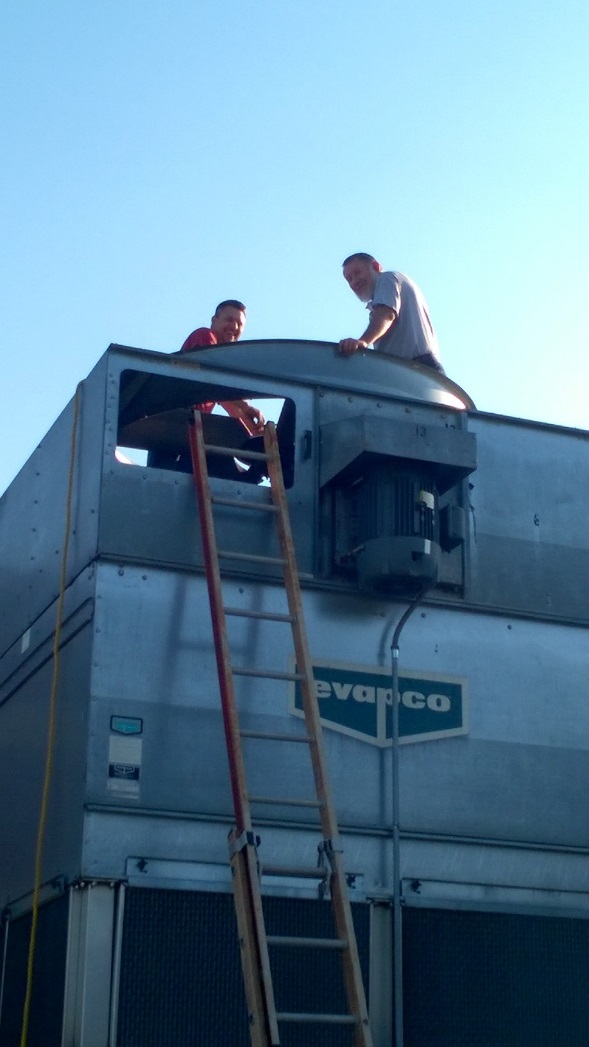 Completed Projects from E-SPLOST I and II
E-SPLOST I
Barksdale Elementary additional land and stage
Roofing at BES, FSE, and HHS
RCHS Auditorium, Additions, and Renovations
HHS  and SHS Auditorium Additions
Peek’s Chapel Elementary
Evans Stadium at HHS
Debt retirement
Bus facility maintenance and underground fuel storage






	E-SPLOST II
The Rockdale Career Academy and additions
General Ray Davis Middle School
C. J. Hicks Elementary School
Athletic facility improvements at RCHS, HHS, and SHS
Fine Arts Addition at HHS
Alpha Academy and County Office Renovations
Technology Infrastructure
Debt Retirement
Buses
Painting, paving, and energy efficient retrofits throughout the district
Completed Projects from E-SPLOST III and IV
E-SPLOST III
SHS Addition
RCHS Annex Renovation for Magnet Program
PSE Renovations
CMS Expansion and Renovations
EMS Expansion and Renovations 
MMS Renovations
RCHS Gym Addition and Renovations
Land Acquisition for future school
Technology and Security Upgrades
Buses
Painting, Warehouse and Transportation Facility Renovations






E-SPLOST IV
Pine Street Elementary
Track / Turf Fields - RCHS, HHS, and SHS
Technology  - One to One Devices
Security Vestibules 
Security Access Control at all schools
GPS Tracking for Buses
Band Uniforms - for RCHS, HHS, and SHS
Land Acquisition for JHH
Specialty Program Equipment and Facility Upgrades 
Painting and Fleet Upgrades
New JHH (in progress)
Renovate County Office and Old PSE (in progress)
Completed Projects from E-SPLOST V
E-SPLOST V
HVAC updates at Lorraine ES, Memorial MS, Rockdale County HS, and Salem HS
			Re-roof projects at Rockdale County HS, Salem HS, Memorial HS, Lorraine ES
			Backup generators installed at school sites throughout the District
			15 schools painted on the seven-year paint schedule 
			HVAC controls installed through out the District 
			LED lighting installation throughout the District is underway – TBC E-SPLOST VI
			New ceilings and grids at eight schools is scheduled 
			HHS and SHS baseball field lighting upgrades completed
			Paving and striping throughout the District is ongoing
			Tennis courts at RCHS and middle schools refurbished; added Pickleball stripping
			Digital cameras purchased/installed in all school locations.
			Stadium tracks repainted and refreshed 
			Carpet and VCT replaced at schools in all three tiers
			Specialty programs updates completed (i.e. CJH Reading Program)
E-SPLOST, The Power of a Penny!
https://youtu.be/qwBSIMHUqoE
E-SPLOST VI Timeline
August 2023 - E-SPLOST VI process and timeline discussions.  
August 2023 - Solicited input on items to be considered in E-SPLOST VI.
August 2023 – Formation of E-SPLOST VI committee.
September 2023 – Executive Cabinet review of the E-SPLOST VI project list.
October 19, 2023 - Board adopted a resolution calling for an E-SPLOST VI referendum.
November 2023 - Resolution sent to the Board of Elections.
January/February 2024 - E-SPLOST VI Campaign by Committee.
March 12, 2024 - E-SPLOST VI Election date.
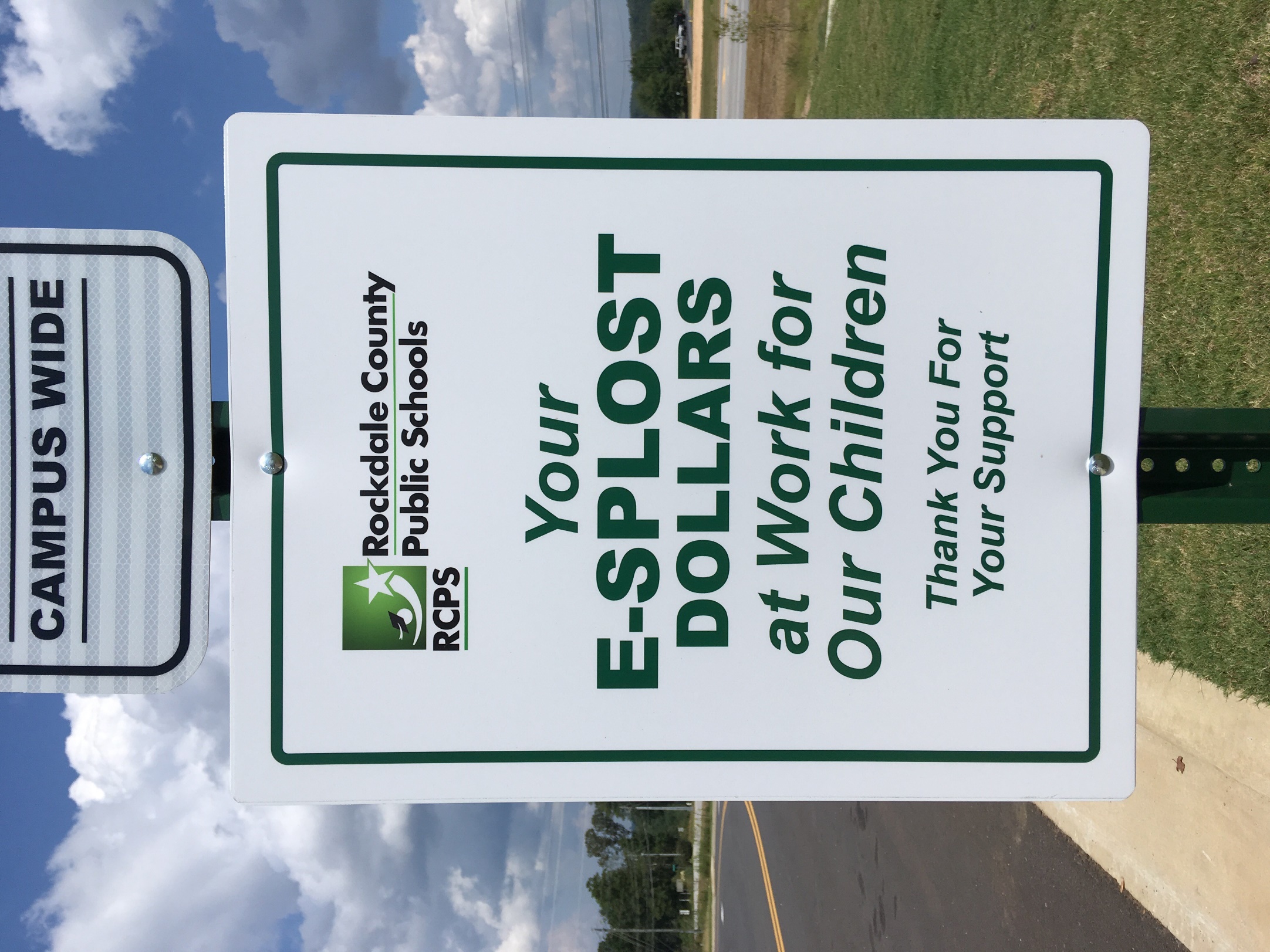